XXV Ogólnopolskie Sympozjum  Naukowe
MOTORYZACYJNE PROBLEMY OCHRONY ŚRODOWISKA
Instytut Pojazdów Politechniki Warszawskiej
Wydział SiMR, Warszawa, 1 grudnia 2017 r.
AAAAAAAAAAAAAAAAAAAAAAAAAAAAAAAAAAAAAAA
AAAAAAAAAAAAAAAAAAAAAAAAAAAAAAAAAAAAAAA
AAAAAAAAAAAAAAAAAAAAAAAAAAAAAAAAAAAAAAA
Imię i nazwisko, tytuł i stopień naukowy I Autora, Instytut, Uczelnia
 Imię i nazwisko, tytuł i stopień naukowy II Autora, Instytut, Uczelnia
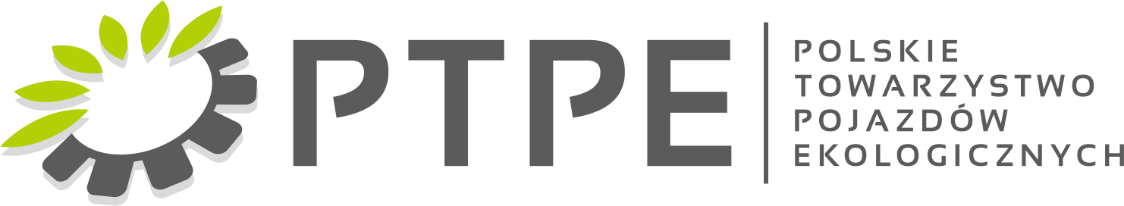 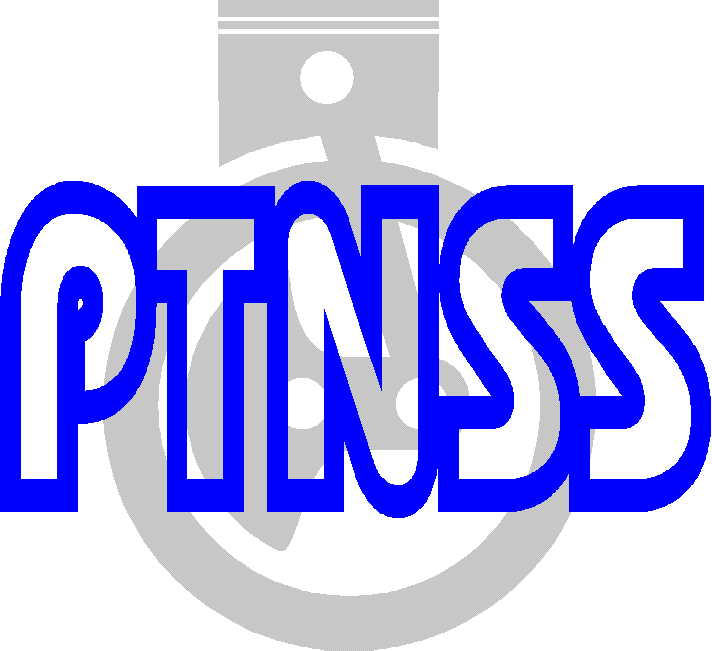 WPROWADZENIE (tytuły rozdziałów: rozmiar 28 Times New Roman bold)
Tekst: rozmiar 20 Times New Roman, odstępy wg obowiązującego tu wzorca. 

Tytuł podrozdziału (tytuły podrozdziałów: rozmiar 24 Times New Roman bold)
Tekst: rozmiar 20 Times New Roman, odstępy wg obowiązującego tu wzorca.












































Rys. 1. Podpis pod rys. (rozmiar 16 Times New Roman)
ANALIZA....itd. 
Tekst: rozmiar 20 Times New Roman, odstępy wg obowiązującego tu wzorca. 
Tytuł podrozdziału 


















































































Rys. 1. Podpis pod rys. (rozmiar 16 Times New Roman, wg obowiązującego tu wzorca)
Zamieszczone tu wytyczne stanowią propozycję edycji postera. Prosimy o zachowanie przyjętego układu części tytułowej, pozostałe obiekty powinny być obramowane i  rozmieszczone wg koncepcji Autorów.
Wszystkie obiekty, po zakończeniu edycji, należy zgrupować. Tak przygotowany plik prosimy przesłać w postaci elektronicznej do Komitetu Organizacyjnego
BADANIA...itd.. 
Tekst: rozmiar 20 Times New Roman, odstępy wg obowiązującego tu wzorca.
Tytuł podrozdziału 






































Rys. 1. Podpis pod rys. (rozmiar 16 Times New Roman, wg obowiązującego tu wzorca)
Wymiary postera
59,4 x 84,1[cm]
Format A1
Wydruk w kolorze
PODSUMOWANIE (rozmiar 28 Times New Roman bold)
Tekst: rozmiar 20 Times New Roman, odstępy wg obowiązującego tu wzorca

Literatura
[1] Kowalski J.: rozmiar 24 Times New Roman: Tytuł (bold), reszta normal
www.ip.simr.pw.edu.pl													     mpos@simr.pw.edu.pl